Cherrybrook Technology  High School
Stage 5 Subject Selection 2024 - 2025
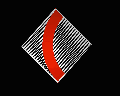 Presented by Mr. Gary Monahan
Head Teacher – Stage 5
Acknowledgement to Country
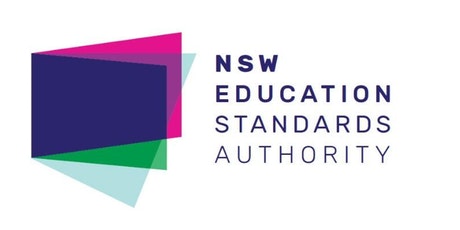 NSW Education Standards Authority (NESA) Requirements
Record of School Achievement (RoSA)
All students that successfully complete Year 10 but do not go on and complete their HSC will receive a RoSA.
A RoSA provides an ongoing, cumulative record of student achievement.
The grades for courses completed in all of Stage 5 (Year 9 and 10) will contribute to the grade given at the end of Year 10.
Grades are allocated according to NESA Course Performance Descriptors.
RoSA’s can potentially be used for early entry to university and for scholarship applications.
More information can be found at: https://educationstandards.nsw.edu.au/wps/portal/nesa/11-12/leaving-school/record-of-school-achievement
HSC Literacy and Numeracy Minimum Standards Testing
During Year 10, 11 and 12 students will be given the opportunity to complete the 3 minimum standards tests:
Reading
Writing
Numeracy
The minimum standard is nationally agreed and mapped to Level 3 of the Australian Core Skills Framework.
National Assessment Program – Literacy and Numeracy (NAPLAN) is no longer used as a minimum standards test and will be used as per its original purpose as a diagnostic tool to track students progress and identify students that require additional assistance.
More information can be found at: https://educationstandards.nsw.edu.au/wps/portal/nesa/11-12/hsc/hsc-minimum-standard
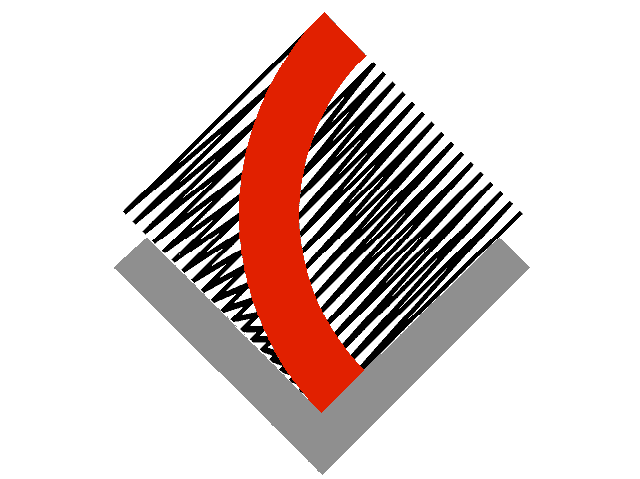 Cherrybrook Technology High School - Stage 5 Requirements
Stage 5 (Year 9 & 10) Subjects
By the end of Year 10 students will have completed:
English – 200 hours
Mathematics – 200 hours
Science – 200 hours
PDHPE/Sport – 200 hours
Geography – 100 hours
History – 100 hours 
Vocational Education – 50 hours
Elective Courses Units – 700 hours (14 semester courses)
Year 9 Subjects:
English (all year)
Mathematics (all year)
Science (all year)
PDHPE (all year)
History (one semester)
Geography (one semester)
8 (one semester) elective courses
Year 10 Subjects
English (all year)
Mathematics (all year)
Science – Core A (all year)
PDHPE (all year)
History (one semester)
Geography (one semester)
Science – Core B (one semester)
Vocational Education (one semester)
6 (one semester) elective courses
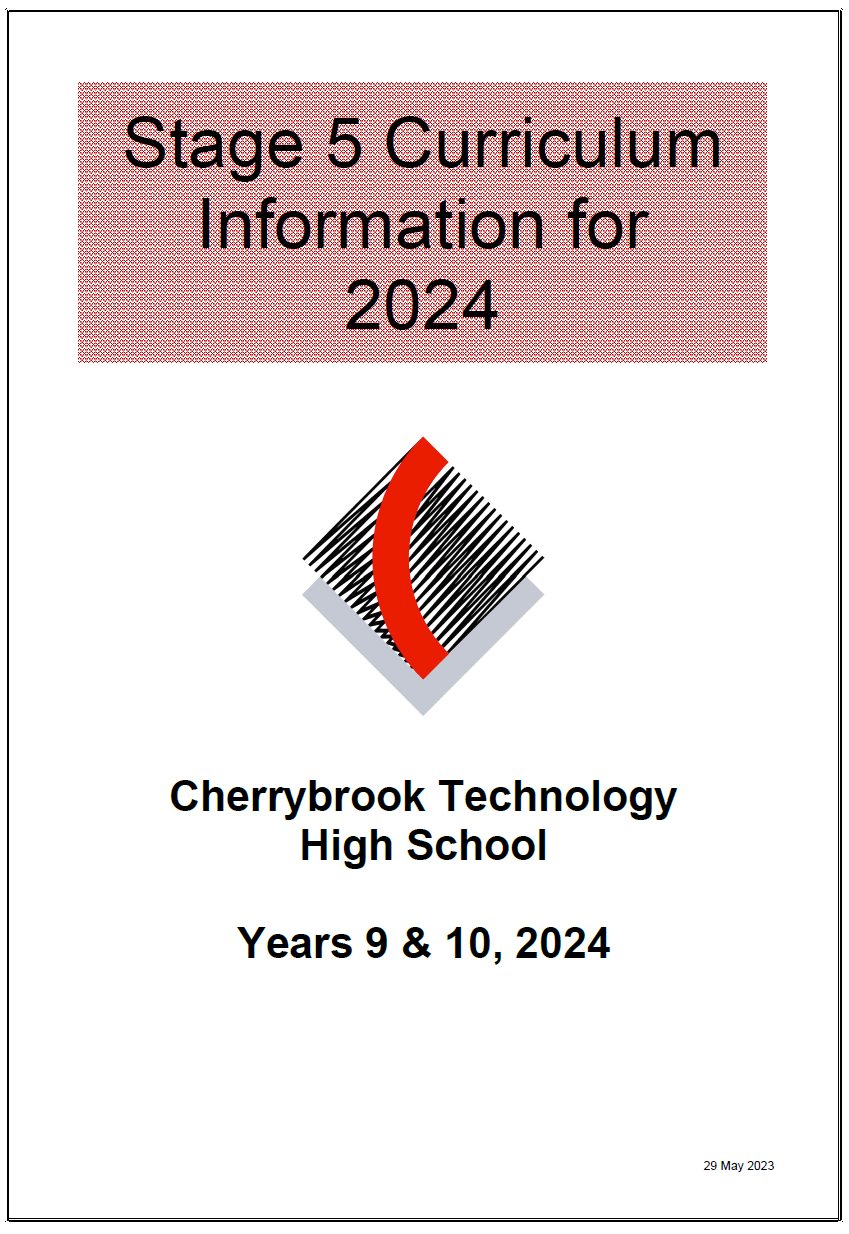 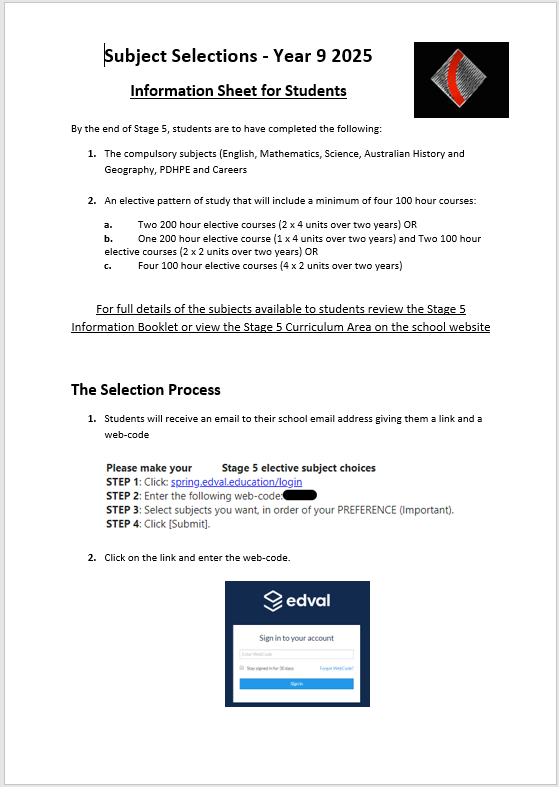 Choosing Subjects
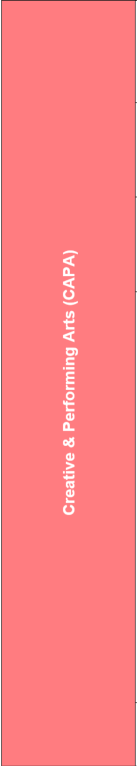 Elective Subjects
Elective subjects are broken down into sections.
For example:
Key Learning Areas:





Curriculum Courses:
Dance
Drama
Music
Visual Arts
Photography
Course Units run for one semester and are equal to 50 hours of study.
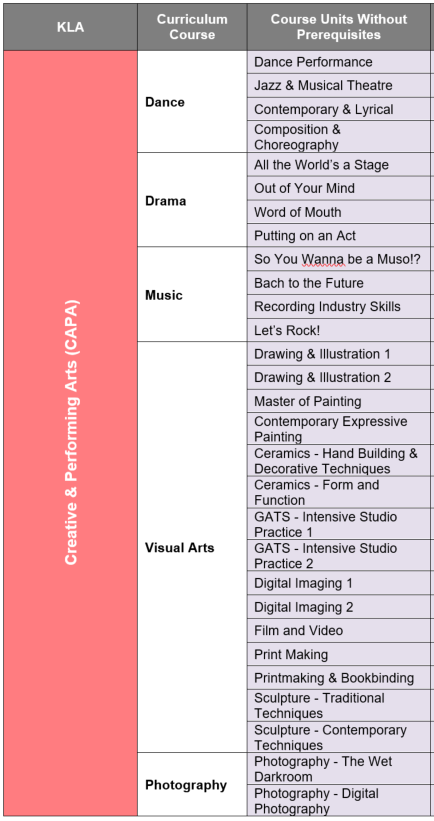 You need to achieve a minimum of 400 hours of Elective – Curriculum Courses by the end of Year 10.
This can be achieved by:	
2 x 200 hour courses
1 x 200 hour course and 2 x 100 hour courses
4 x 100 hour courses  

Students receive a grade (A – E) for the following subjects:
English
Mathematics
Science
PDHPE
History
Geography
Any Elective - Curriculum Course that students obtain 100 hours (2 Course Units) or 200 hours (4 Course Units) over Year 9 and 10 combined.
An Example
A student wishes to study the following Curriculum Courses across Stage 5
200 hours of Industrial Technology – Timber
100 hours of Japanese
100 hours of Physical Activity and Sports Studies
They would choose the following Course Units:
Industrial Technology – Timber
Core 1 - General Wood (TW1)
Core 2 - General Wood (TW2)
Unit 3 - Cabinet Work – Specialised (TW3)
Unit 4 - Cabinet Work – Specialised (TW4)

Japanese
Japanese Level 3 (LJ3)
Japanese Level 4 (LJ4)

Physical Activity and Sports Studies
Sports Coaching (PSC)
Sports Fitness (PSF)
Year 9 Subjects
Year 10 Subjects
This plan of study will meet the NESA requirements as it has the minimum of 400 hours of Elective – Course Units.

However, there are still 6 Elective – Course Units spots available for this student to select. They can be filled by selecting one-off subjects of interest or completing additional units in Japanese or Physical Activity and Sports Studies.
Further Information:
All mandatory subjects will be automatically chosen for you.
You are only selecting Course Units for 2025 - Year 9.
You will need to select 10 Course Units, in preference order.
You will complete 8 Course Units in 2025, the other two are reserves in case subjects are full or do not run due to lack of numbers.
Please be aware of Curriculum Courses with prerequisites. You will need to complete Course Units 1 & 2 in Year 9 before completing 3 & 4 in Year 10.
Please note some courses have fees that are compulsory. 
You will complete the selection process again next year for Year 10. Please note that you can’t select the exact same semester course unit twice.
The following School Developed Courses have been NESA approved but do not count as Curriculum Courses for the RoSA:	
English Elective
Mathematics Elective
Stepping Stones to Senior School
Computer Technology (2024)
Recent Stage 5 Changes
Maths (2023)
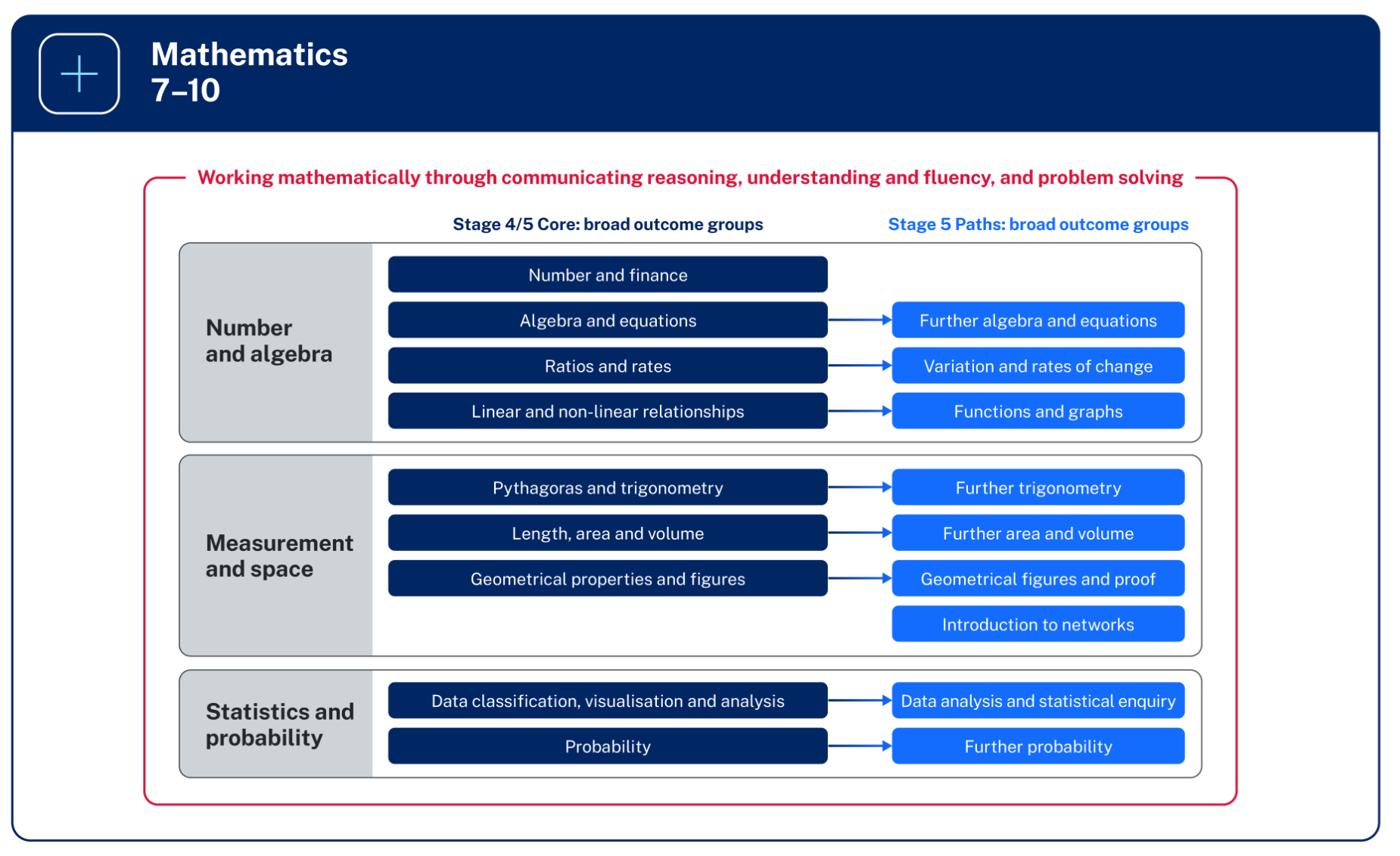 Assessment Procedure – Illness and Misadventure (2022)
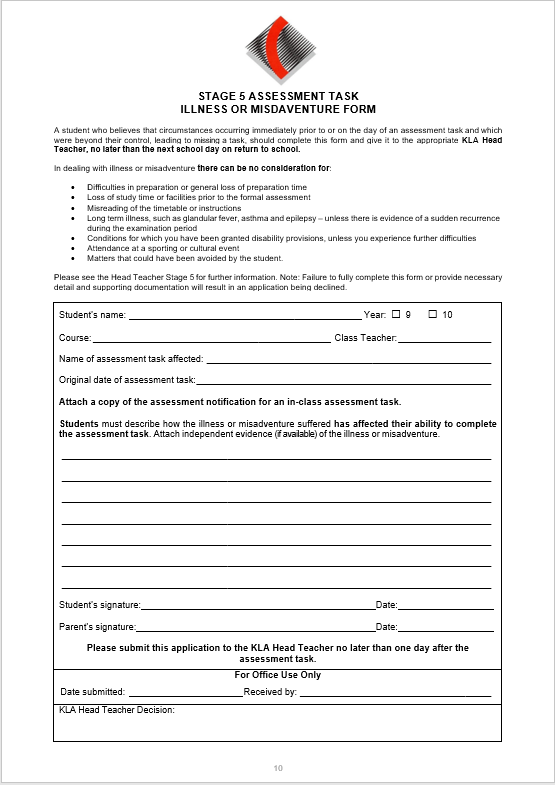 The Selection Process
1. Students will receive an email to their school email address giving them a link and a personalised web-code.
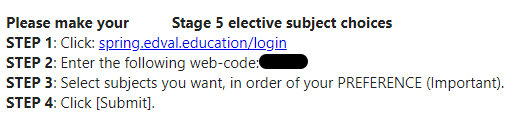 2. Click on the link and enter the personalised web-code.
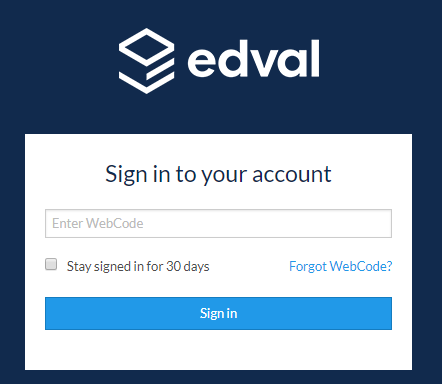 3. Choose the Stage 5 Elective 2025 option. Students may need to log out if they have recently completed Sports Selections.
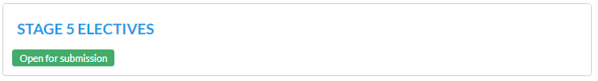 4. You will then be on a screen where you choose 10 electives for 2025. Place your choices in preference order.
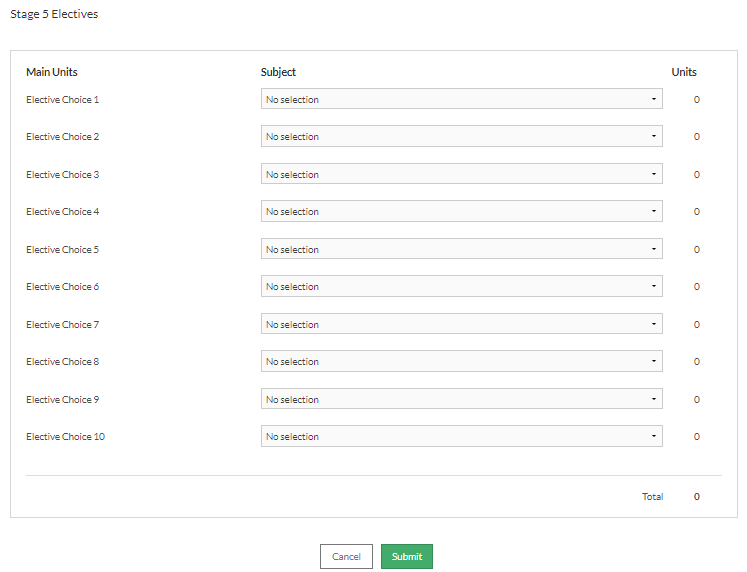 5. Press submit and either print or make a note of the electives that have chosen.
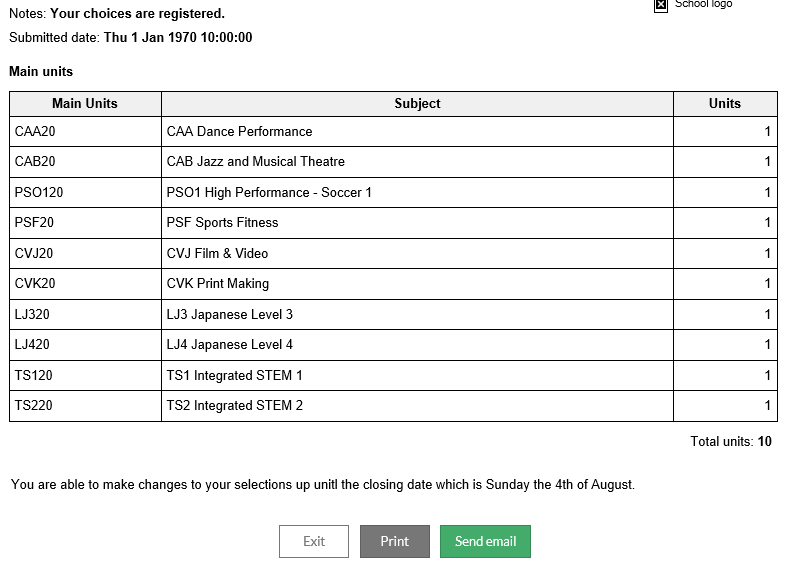 Important dates:
Online selections open – Tuesday 18 June at 4pm
Online selections close – Sunday 18 August at 10pm

Where to get more information:
Stage 5 Head Teacher – Mr Gary Monahan
gary.monahan@det.nsw.edu.au
Year Advisors – Ms Eliza Fugar & Mr Anthony Lamont
Eliza.fugar3@det.nsw.edu.au
Anthony.lamont@det.nsw.edu.au
Careers Advisors – Ms Jennifer Truong & Ms Jo Imer
jennifer.truong6@det.nsw.edu.au
Jo.Imer@det.nsw.edu.au
KLA Head and Classroom Teachers
Suggestions
Plan your Year 9 and Year 10 Course Units before submitting your Year 9 selections.
Remember you do not need to get all 400 hours completed in Year 9 and hours carry over to Year 10.
However, if possible try and obtain at least 3 x 100 hour Curriculum Courses in Year 9. This allows greater flexibility for subject choices in Year 10.
Avoid picking 4 Course Units (200hrs) from the same Curriculum Course in Year 9. This will limit the ability to choose subject from that area in Year 10.
Questions
If you have any questions about NESA requirements, CTHS subjects or the selection process please ask them now or email gary.monahan@det.nsw.edu.au
FAQ’s:
Graded / Accelerated / Streamed Classes?
Maths:
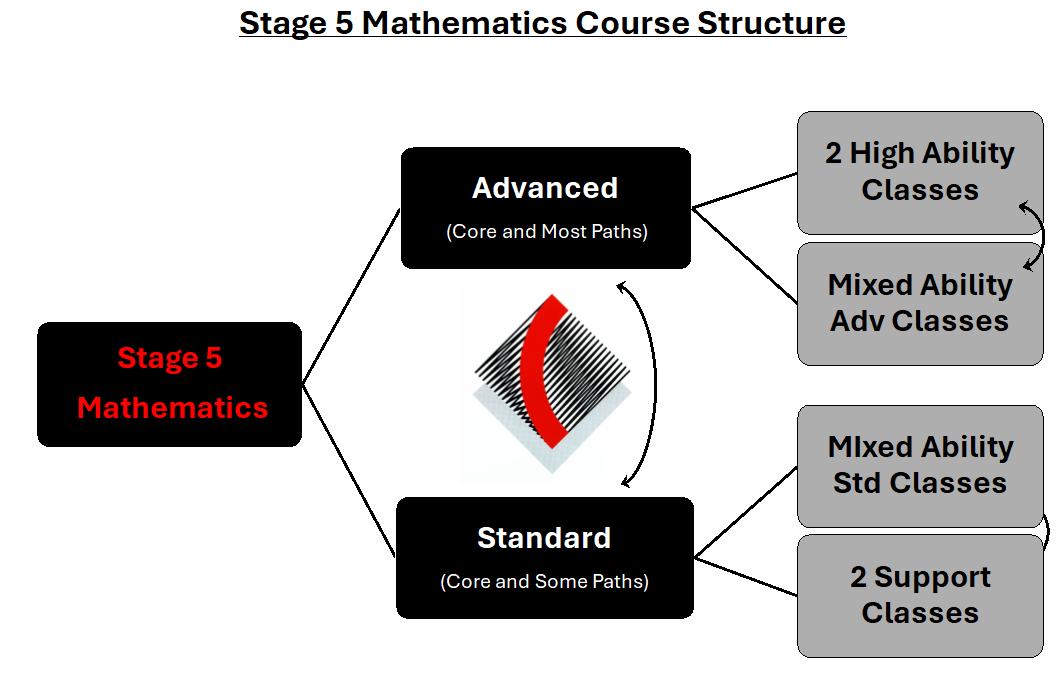 Science:
2 top classes (1 on each line)
English:
1 top class
1 all Boys and 1 all Girls class
Visual Arts:
VA GATs Class (Year 10 only). Applications at the end of Year 9 
Aboriginal Studies:
Accelerated HSC Course in Year 10/11. Application at the end of Year 9
Do these selections affect Year 11/12 subjects
No. The only subject that it has any impact is Languages. It affects the ability to select Continuers rather than Beginners
Year 8 into 9 Information Evening Table Map
Stage
PDHPE
CAPA
HSIE
TAS
LOTE
SCIENCE
MATHS
ENGLISH
IT